‘화제’(火祭)가 아니라  ‘제물, 젯밥’ 

Not ‘Offering Made by Fire’
But ‘Food Offering’
מְקוֹר מַיִם חַיִּים 
ἡ πηγή ὕδατος ζωῆς 
The Spring of Living Water 
생명수 샘  生命水的泉源
La Fuente de Agua Viva 
La Source d'Eau Vive
Die Quelle Lebendigen Wassers 
Fonte de Água Viva
‎ يَنْبُوعَ الْمِيَاهِ الْحَيَّةِ،
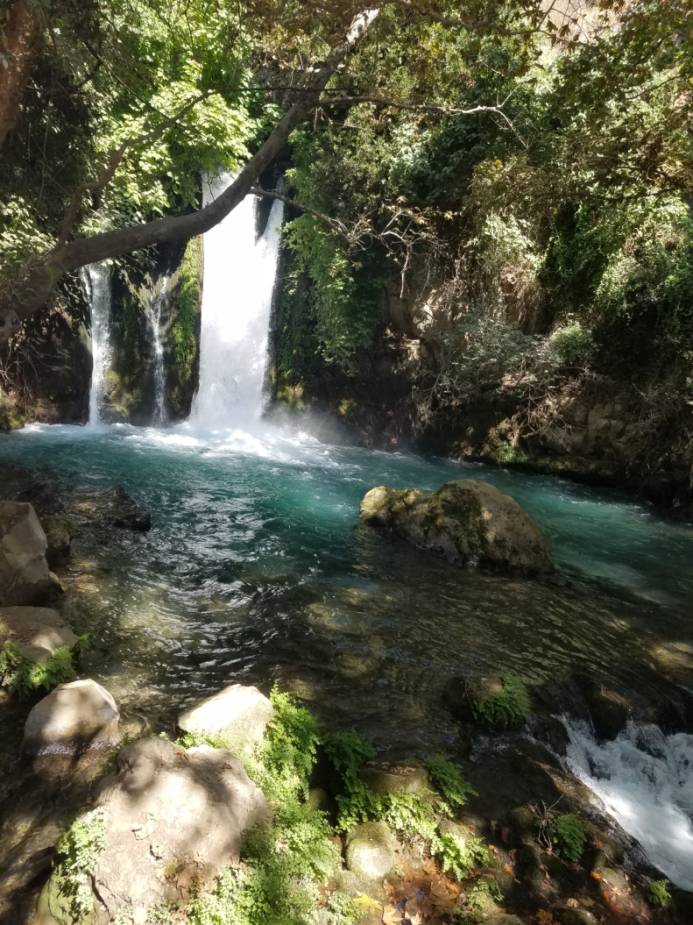 ~yYI©x; ~yIm:å ŸrAqåm. Wbøz>[' yti’ao yMi_[; hf'ä[' tA[ßr" ~yIT:ïv.-yKi(    `~yIM")h; WlkiÞy"-al{ rv<ïa] ~yrIêB'v.nI ‘troaBo tArêaBo ‘~h,l' bcoÜx.l;
Jeremiah 2:13 My people have committed two sins: They have forsaken me, the spring of living water, and have dug their own cisterns, broken cisterns that cannot hold water.
김경래,  Ph.D.  1995
(Hebrew University of Jerusalem)
레위기 1-7장의 제사에 관하여
 Leviticus 1:1-3:17. 세 가지 종류의 예물 (자원) (Voluntary Gift Offerings)
	1장. 번제 Burnt Offering (עלה olah)
	2장. 소제 Grain (Cereal) Offering (מנחה mincha)
	3장. 화목제 Well-being Offering (זבח שׁלמים zebach shelamim; zebach)

Leviticus 4:1-6:7[Heb. 5:26]. 그릇/모르고 범한 죄 해결 위한 제사 (필수) (Mandatory)
	4:1-5:13 속죄제 Purification (Sin) Offering (חַטָּאת chatat) 
	5:14-6:7 [Heb. 5:14-26] 속건제 Reparation (Guilty) Offering (אשׁם asham)

Leviticus 6:8[Heb. 6:1]-7:38. 각 제사에 있어서 제사장의 소득 Offering Regulations for Priests
     	6:8-13 [Heb. 6:1-6]; 7:8. 번제 Regulations for priests regarding Burnt Offering
	6:14-23 [Heb. 6:7-16]; 7:9-10. 소제 Regulations for priests regarding Grain Offering
	6:24-30 [Heb. 6:17-23]. 속죄제 Regulations for priests regarding Sin Offering
     	7:1-7. 속건제 Regulations for priests regarding Guilt Offering
     	7:11-38. 화목제 Regulations for priests regarding Fellowship Offering
		*Pay attention to the different order. (Cf. Jacob Milgrom)
레위기 1-3장.  예물을 바치는 세 가지 방식 
         （קרבן Korban: Three Types of Voluntary Gift Offerings)


	-레위기1-3장의 예물(קרבן). 레위기1-3장의 번제, 소제, 
화목제는 백성중 누구나 자원하여 바치는 예물. 제물도 정해진 
범위 안에서 바치는 자가 정할 수 있음.

      *마가복음 7:11 너희는 이르되 사람이 아버지에게나 어머니에게나 말하기를 내가 드려 유익하게 할 것이 고르반 곧 하나님께 드림이 되었다고 하기만 하면 그만이라 하고.

	-레위기4 – 5장의 속죄제와 속건제는 그릇 죄를 지었을 때 용서받기 위하여 반드시 바쳐야 하는 제사로서 일반적으로 화목제 방식으로 드림.

      *히브리서 5:1 대제사장마다 사람 가운데서 택한 자이므로 하나님께 속한 일에 사람을 위하여 예물과 속죄하는 제사를 드리게 하나니. （……. ἵνα προσφέρῃ δῶρά τε καὶ θυσίας ὑπὲρ ἁμαρτιῶν ）
번제（עלה  olah； 레위기 1장）

    번제(עלה)란 본래 ‘올려 바치다, 온전히 바치다’라는 뜻. 
바칠 때, 몽땅 태우기 때문에 ‘번제’(燔祭)라고 번역함.

-레 1:3.  ‎ 그 예물이 소의 번제이면 흠 없는 수컷으로 ……
-레 1:10. 만일 그 예물이 가축 떼의 양이나 염소의 번제이면 흠 없는 수컷으로 드릴지니. 
-레 1:14. 人만일 여호와께 드리는 예물이 새의 번제이면 산비둘기나 집비둘기 새끼로 …..

     Grain (Cereal) Offering 소제（מנחה  minchah；레위기 2장）

     For the poor, animal offering could be very costly. Grain offering is an alternative 
sacrifice for the poor. Only a token portion of grain offering is to be burned (2:2), 
and the rest of it is given to priests (2:3, 10). Grain offering is to be accompanied 
by oil. If it is uncooked, frankincense should be put on it (2:1-3, 14-16). If it is cooked, 
the requirement of frankincense is waived (2:4-10). Frankincense is a fragrant gum-resin tapped from a kind of tree. It is quite expensive.
Well-being Offering 화목제
   （זבח שׁלמים zebach shelamim； 레위기 3장）

       “The well-being offering falls into three categories: ‘freewill,’ 
‘vow’ and ‘thanksgiving.’ The common denominator of all three 
categories is joy (Deuteronomy 27:7).” (Jacob Milgrom, 28) Cf. freewill offering - 1 Chronicles 29:9; votive offering – Genesis 28:20-22; thanksgiving offering – Psalm 107.  화목제의 주요 희생 짐승은 소와 양떼 (양, 염소)

	소（בּקר  bakar；레3:1-5）
	 소로 드리려면 수컷이나 암컷이나 흠 없는 것으로  (레 3:1)
	양 （קשב  kesev；또는 קבש  keves； 레 3:6-11）
	양이면 수컷이나 암컷이나 흠 없는 것으로
	염소 （עז  ez； 레 3:12-16a）
	예물이 염소면 (수컷이나 암컷이나 흠 없는 것으로)
화목제 제물 중에서 제사장이 받을 몫(소득)


(개역개정) 레위기 7:29-36.  29 …….. 그 화목제물 중에서 그의 예물을 
여호와께 가져오되,  30 여호와의 화제물은 그 사람이 자기 손으로 
가져올지니, 곧 그 제물의 기름과 가슴을 가져올 것이요, 제사장은 
그 가슴을 여호와 앞에 흔들어 요제를 삼고,  31 그 기름은 제단 위에서 불사를 것이며 가슴은 아론과 그의 자손에게 돌릴 것이며,  32 또 너희는 그 화목제물의 오른쪽 뒷다리를 제사장에게 주어 거제를 삼을지니. …….. 34 내가 이스라엘 자손의 화목제물 중에서 그 흔든 가슴과 든 뒷다리를 가져다가 제사장 아론과 그의 자손에게 주었나니 이는 이스라엘 자손에게서 받을 영원한 소득이니라.  35 이는 여호와의 화제물 중에서 아론에게 돌릴 것과 그의 아들들에게 돌릴 것이니, ……. 36 ……. 이스라엘 자손 중에서 그들에게 돌리게 하신 것이라 대대로 영원히 받을 소득이니라.

	*30, 35절. 여호와의 화제물 (אִשֵּׁי יְהוָה) / (개역) 화제
7:30 여호와의 화제는 그 사람이 자기 손으로 가져올찌니 ……… 7:35 이는 여호와의 화제 중에서 아론에게 돌릴 것과 그 자손에게 돌릴 것이니 그들을 세워 ………
‘화제’(火祭)는 ‘불로 사르는 제사’(offering made by fire)인가?


-Exodus 29:18. 그 숫양 전부를 제단 위에 불사르라. 이는 여호와께 
드리는 번제요, 이는 향기로운 냄새니 여호와께 드리는 화제니라. 
(אִשֶּׁה / LXX  θυσίασμα offering, victim / NIV1984  = NKJ offering made by fire)

-Leviticus 1:9. 그 내장과 정강이를 물로 씻을 것이요 제사장은 그 전부를 제단 위에서 불살라 번제를 드릴지니 이는 화제라, 여호와께 향기로운 냄새니라.
 (אִשֶּׁה / LXX θυσία sacrifice, sacrificial offering / NIV1984  = NKJ offering made by fire)

	*The Hebrew word ‘ishe’ (אִשֶּׁה) occurs 65 times in OT. The word is not derived fromאֵשׁ ‘esh’ (=fire). Thus the word has nothing to do with ‘fire’ (Leviticus 7:30, 35; 24:7, 9; Numbers 15:10). It means ‘any sacrifice or meal offered to God’ (Leviticus 3:11, 16; 21:6, 21; Numbers 28:2). See also Exodus 29:18, 25, 41; 30:20; Leviticus 1:13, 17; 2:2, 3, 9, 10, 11, 16; 3:3, 5, 9, 11, 14, 16; 4:35; 5:12; 6:17, 18; 7:25, 30, 35; 8:21, 28; 10:12, 13, 15; 21:6, 21; 22:22, 27; 23:8, 13, 18, 25, 27, 36, 37; 24:7, 9; Numbers 15:3; 28:2, 3, 6, 8, 13, 19, 24; 29:6, 13, 36; Deuteronomy 18:1; Joshua 13:14.
‘화제’(אִשֶּׁה ishe)가 ‘불’과 관계 없음을 보여주는 구절들

(개역개정) 레위기 7:30 여호와의 화제물은 그 사람이 자기 손으로 
가져올지니, 곧 그 제물의 기름과 가슴을 가져올 것이요, 제사장은 
그 가슴을 여호와 앞에 흔들어 요제를 삼고, …….. 35 이는 여호와의
화제물 중에서 아론에게 돌릴 것과 그의 아들들에게 돌릴 것이니, ……. 

(개역개정) 레위기 24:5-9.   5 너는 고운 가루를 가져다가 떡 열두 개를 굽되 각 덩이를 십분의 이로 하여,  6 여호와 앞 순결한 상 위에 두 줄로 한 줄에 여섯씩 진설하고,  
7 너는 또 정결한 유향을 그 각 줄 위에 두어 기념물로 여호와께 화제 를 삼을 것이며, 8 안식일마다 이 떡을 여호와 앞에 항상 진설할지니 이는 이스라엘 자손을 위한 것이요 영원한 언약이니라. 9 이 떡은 아론과 그의 자손에게 돌리고 그들은 그것을 거룩한 곳에서 먹을지니 이는 여호와의 화제 중 그에게 돌리는 것으로서 지극히 거룩함이니라 이는 영원한 규례니라.

(개역개정) 민수기 15:10.  전제로 포도주 반 힌을 드려 여호와 앞에 향기로운 화제를 삼을 지니라.
히브리어 대구법을 통해 밝혀보는 אִשֶּׁה (ishe)의  뜻

      -Leviticus 3:11. ‎   제사장은 그것을 제단 위에서 불사를지니, 
이는 화제로 여호와께 드리는 음식이니라. (לֶ֥חֶם אִשֶּׁ֖ה לַיהוָֽה ……)
      -Leviticus 3:16.  ‎제사장은 그것을 제단 위에서 불사를지니 
이는 화제로 드리는 음식이요 향기로운 냄새라 모든 기름은 여호와의 것이니라. (לֶ֤חֶם אִשֶּׁה֙ לְרֵ֣יחַ נִיחֹ֔חַ כָּל־חֵ֖לֶב לַיהוָֽה …..)
      -Leviticus 21:6. 그들의 하나님께 대하여 거룩하고 그들의 하나님의 이름을 욕되게 하지 말 것이며 그들은 여호와의 화제곧 그들의 하나님의 음식을 드리는 자인즉 거룩할 것이라.  / -Leviticus 21:21. 제사장 아론의 자손 중에 흠이 있는 자는 나와 여호와께 화제를 드리지 못할지니 그는 흠이 있은즉 나와서 그의 하나님께 음식을 드리지 못하느니라.    /   -Numbers 28:2. 이스라엘 자손에게 명령하여 그들에게 이르라 내 헌물, 내 음식인 화제물 내 향기로운 것은 너희가 그 정한 시기에 삼가 내게 바칠지니라. 
	*The Hebrew word ‘lechem’ (לֶחֶם), which means ‘bread, food’, is used as a synonym with the Hebrew ‘ishe’ (אִשֶּׁה) in all these passages.
현대 영어 번역본들 אִשֶּׁה (ishe)의 바른 뜻으로 수정

	ESV = English Standard Version (2011) by Crossway Bibles
	NIV = The New International Version (2011)

     -Exodus 29:18. ESV …....  It is a burnt offering to the LORD. It is a pleasing 
aroma, a food offering to the LORD. /  NIV ….... a food offering presented to the LORD.
     -Leviticus 1:9. ESV ….... as a burnt offering, a food offering with a pleasing aroma to the LORD.   /  NIV ….... a food offering , an aroma pleasing to the LORD.
      -Leviticus 7:30 ESV His own hands shall bring the LORD's food offerings. He shall bring the fat with the breast, ….... /  NIV ….... to present the food offering to the LORD; …....
     -Leviticus 3:11. ‎ ESV And the priest shall burn it on the altar as a food offering to the LORD.   /   NIV ….... as a food offering presented to the LORD.
     -Leviticus 3:16.  ‎ESV …....  as a food offering with a pleasing aroma. All fat is the LORD's.   / ….... as a food offering , a pleasing aroma. All the fat is the LORD's.
     -Numbers 15:10 ESV ….... as a food offering , a pleasing aroma to the LORD.   /  NIV ….... This will be a food offering , an aroma pleasing to the LORD.
히브리어  אִשֶּׁה (ishe)의 바른 뜻으로 수정하여 읽기




-Exodus 29:18. 그 숫양 전부를 제단 위에 불사르라. 이는 여호와께 
드리는 번제요, 이는 향기로운 냄새니 여호와께 드리는 제물이니라. 

-Leviticus 1:9. 그 내장과 정강이를 물로 씻을 것이요 제사장은 그 전부를 제단 위에서 불살라 번제를 드릴지니 이는 제물이라, 여호와께 향기로운 냄새니라.
레위기 7:29-36.  29 …….. 그 화목제물 중에서 그의 예물을 
여호와께 가져오되,  30 여호와의 제물은 그 사람이 자기 손으로 
가져올지니, 곧 그 제물의 기름과 가슴을 가져올 것이요, 제사장은 
그 가슴을 여호와 앞에 흔들어 요제를 삼고,  31 그 기름은 제단 위에서 불사를 것이며 가슴은 아론과 그의 자손에게 돌릴 것이며,  32 또 너희는 그 화목제물의 오른쪽 뒷다리를 제사장에게 주어 거제를 삼을지니. …….. 35 이는 여호와의 제물 중에서 아론에게 돌릴 것과 그의 아들들에게 돌릴 것이니, …….
민수기 6:24-26
여호와는 네게 복을 주시고 너를 지키시기를 원하며, 여호와는 그의 얼굴을 네게 비추사 은혜 베푸시기를 원하며, 여호와는 그 얼굴을 네게로 향하여 드사 평강 주시기를 원하노라 할지니라 하라.
‎  יְבָרֶכְךָ יְהוָה וְיִשְׁמְרֶךָ׃       Numbers 6:24-26 
יָאֵר יְהוָה פָּנָיו אֵלֶיךָ וִיחֻנֶּךָּ׃                    
‎יִשָּׂא יְהוָה פָּנָיו אֵלֶיךָ וְיָשֵׂם לְךָ שָׁלוֹם׃